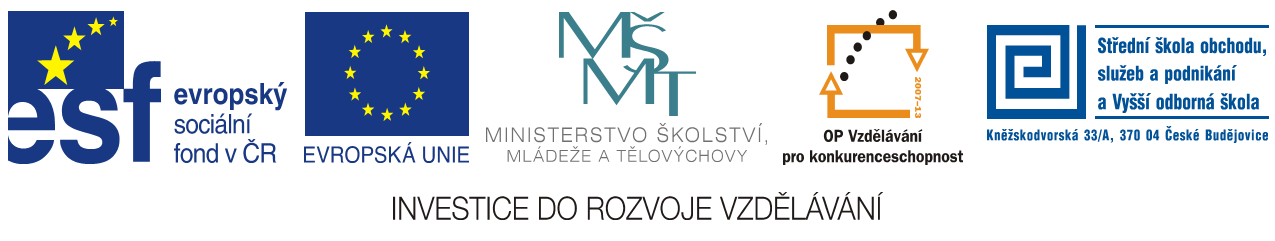 Jméno autora: Mgr. Vlasta Kollariková Datum vytvoření: 26.09. 2013Číslo DUMu: VY_32_INOVACE_14_OSVZ_ON
Ročník: I.
Vzdělávací oblast: Společenskovědní vzdělávání
 Vzdělávací obor: Občanská nauka
 Tematický okruh: Člověk a společnost
Téma: Využití volného času
Anotace:Diskutovat se žáky o využívání volného času
Metodický list:
Výklad spojený s diskuzí
přehled DUM na stránkách  Moodle 		www.sshttp://www.ssvos.cz/moodle/course/category.php?id=9vos.cz
Volný čas
Pojem, zábava, formy zábavy, relaxace aktivní, relaxace pasivní
Volný čas, pojem
Pojem: definován mnoha odborníky, různé názory, např. Aristoteles říká, že jde o čas přemýšlení, čtení veršů a poslouchání hudby; ve středověku byl chápán jako čas věnovaný modlitbám nebo zábavě
Současný názor: volný čas stojí mimo pracovní dobu a slouží k uspokojování biologických, rodinných a osobních potřeb
Zábava, formy zábavy
Zábava: je taková forma činnosti, do které se člověk nemusí nutit, protože mu přináší radost, zároveň i odpočinek
Formy zábavy: film, divadlo, cirkus, tanec, četba, společenské hry, počítačové hry, hudba, televize, rozhlas, sport, internet, planking
ÚKOL: Které z uvedených forem jsou aktivní?
Co je to planking?
Relaxace pasivní a aktivní
Relaxace: je stav, při kterém se v těle člověka uvolňuje napětí (fyzické, psychické)
při relaxaci provozuje člověk činnost, která je mu příjemná a baví ho, relaxací se zbavuje stresu a únavy
Relaxace pasivní: četba oddechové literatury, televize, rozhlas, internet
Relaxace aktivní: sport, provozování různých zájmových kroužků, studium odborné literatury atd.
ÚKOL: Čím se relaxace liší?
Literatura
EMMERT a kol. Odmaturuj ze společenských věd. Brno: Didaktis, 2003, ISBN 80-86285-68-5.

HLADÍK. Společenské vědy v kostce. Havlíčkův Brod: Fragment, 1996, ISBN 80-7200-044-6.